GILDA STROMAN
Resignation Letter
From: Gilda Stroman
To: Mackenzie Lind
A: 38911 Kihn Lane Apt. 362
Bergnaumborough, Illinois, 41790
A: 799 Orn Summit Lake Wilburnchester, 
West Virginia, 00938
M: gildastroman@mail.ltd
M: mackenzielind@mail.ltd
P: +1-012-345-6789
P: +1-987-456-1230
[Date]
Dear (RECIPIENT NAME),
It is with regret that I am writing to inform you of my decision to resign from my position as (POSITION) from (YOUR COMPANY NAME) effective (EFFECTIVE DATE). Due to personal reasons, I shall be unable to fulfill my responsibilities, and I feel it is best that I vacate my position.

I do not wish to cause any inconvenience to the company. Please let me know if there is 
anything I can do to make the transition smoother.

Thank you very much for your understanding. I wish the company all the best in its 
future endeavors.
Regards,
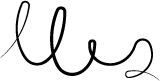 Gilda Stroman